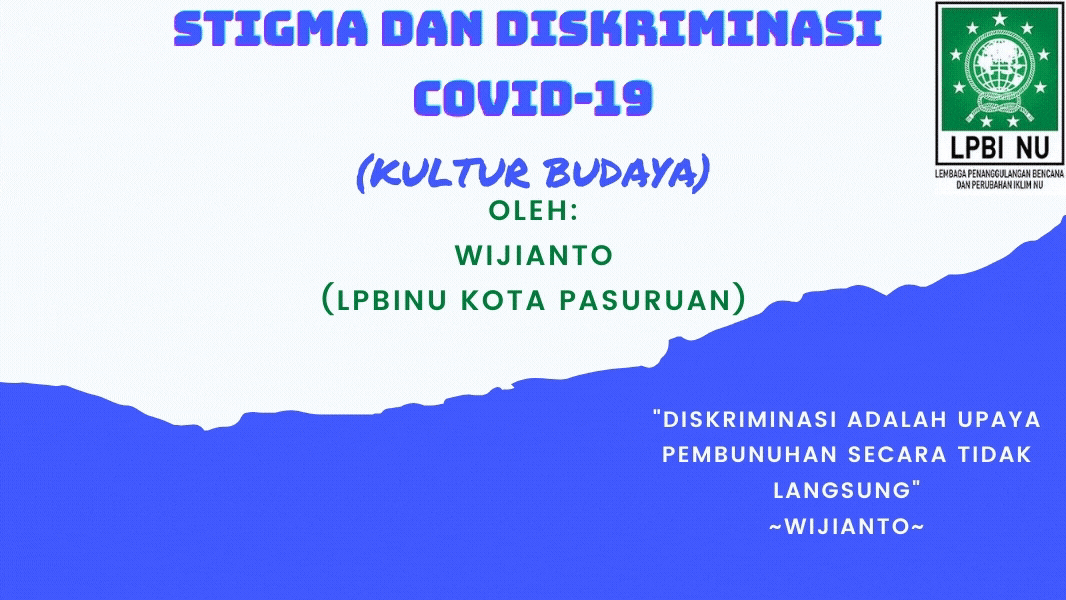 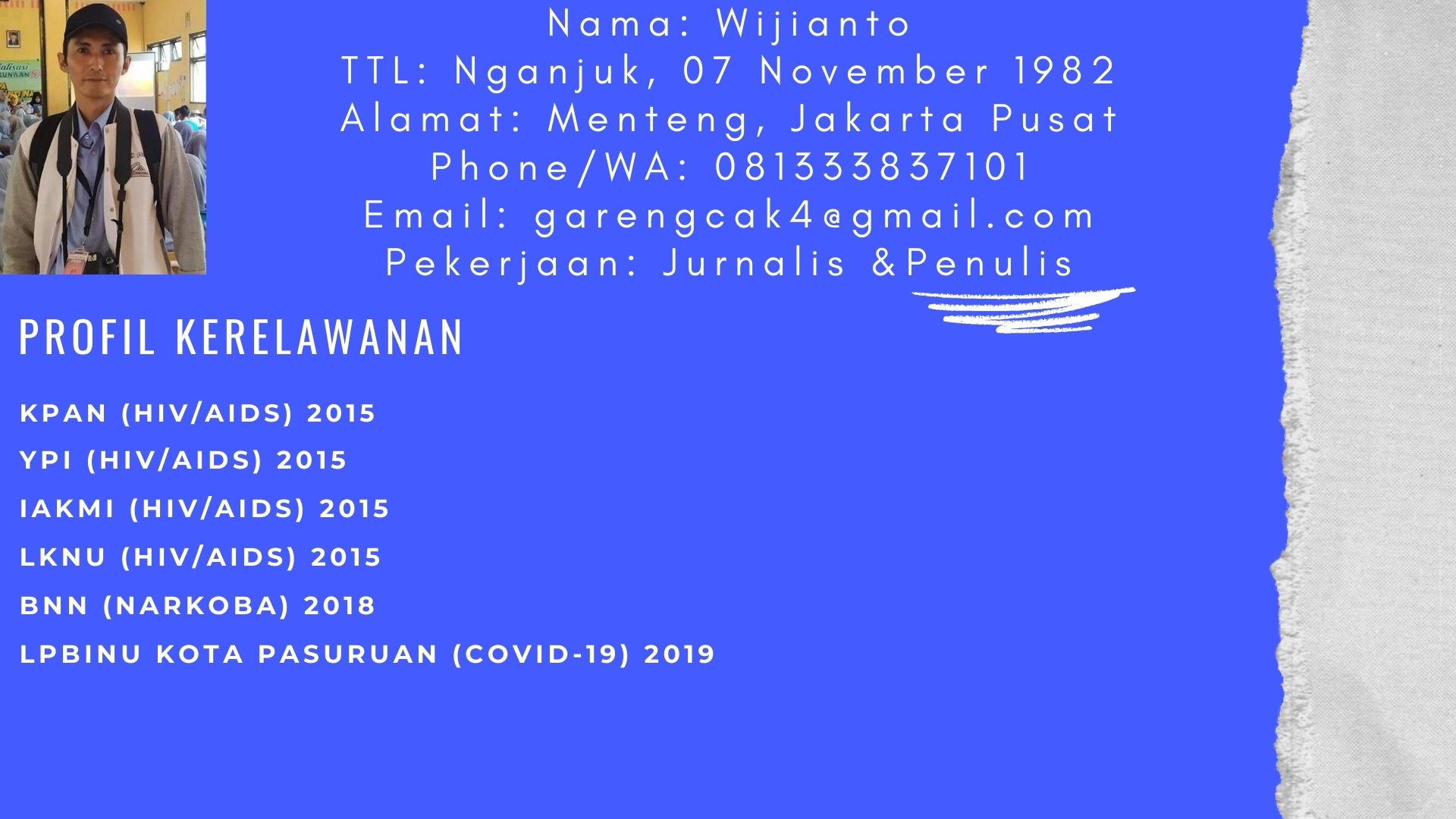 Paham dan paham kalau paham
Paham dan tidak paham kalau paham
Tidak paham tapi paham kalau tidak paham
Tidak paham dan tidak paham kalau tidak paham
PENYEBAB DISKRIMINASI
ORANG AKAN MENYEMBUNYIKAN STATUS KESEHATAN
ORANG ENGGAN MEMERIKSAKAN DIRI
MELARIKAN DIRI SAAT HENDAK DIPERIKSA ATAU DIKARANTINA (MENAMBAH RESIKO PENULARAN)
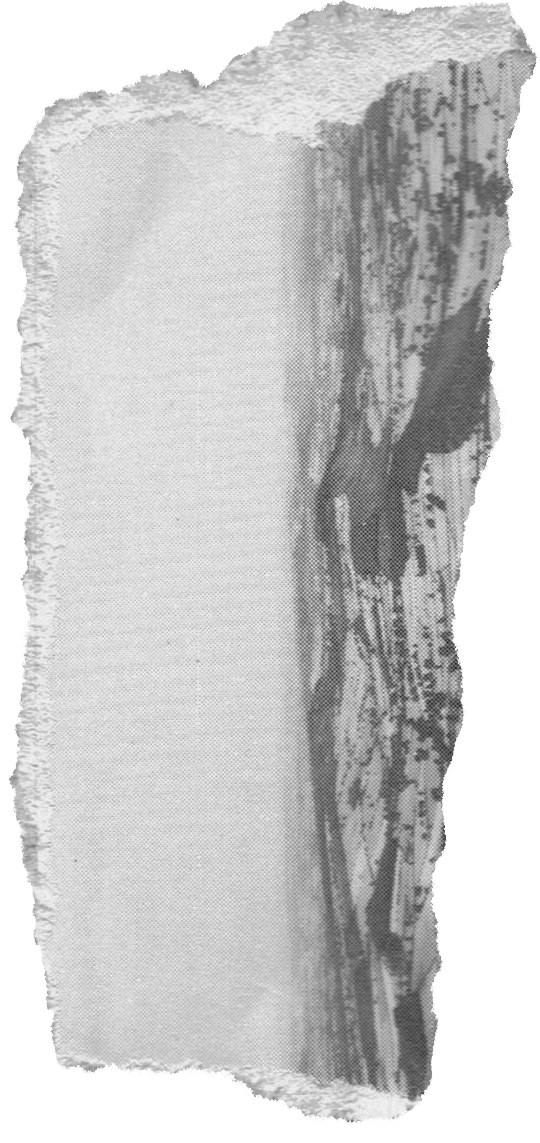 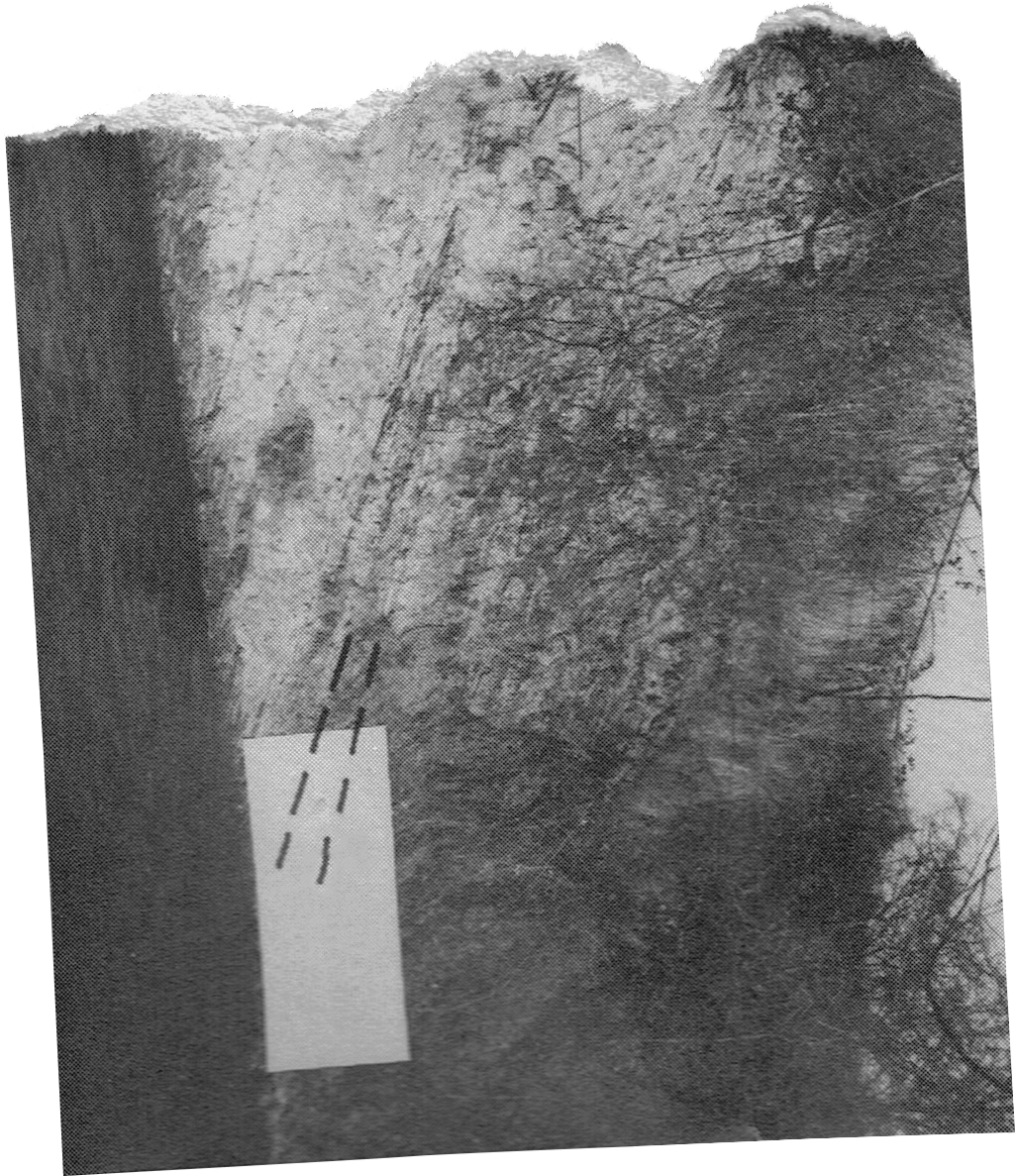 AKIBAT DISKRIMINASI
EDUKASI
MAIN HATI
PRESTASI
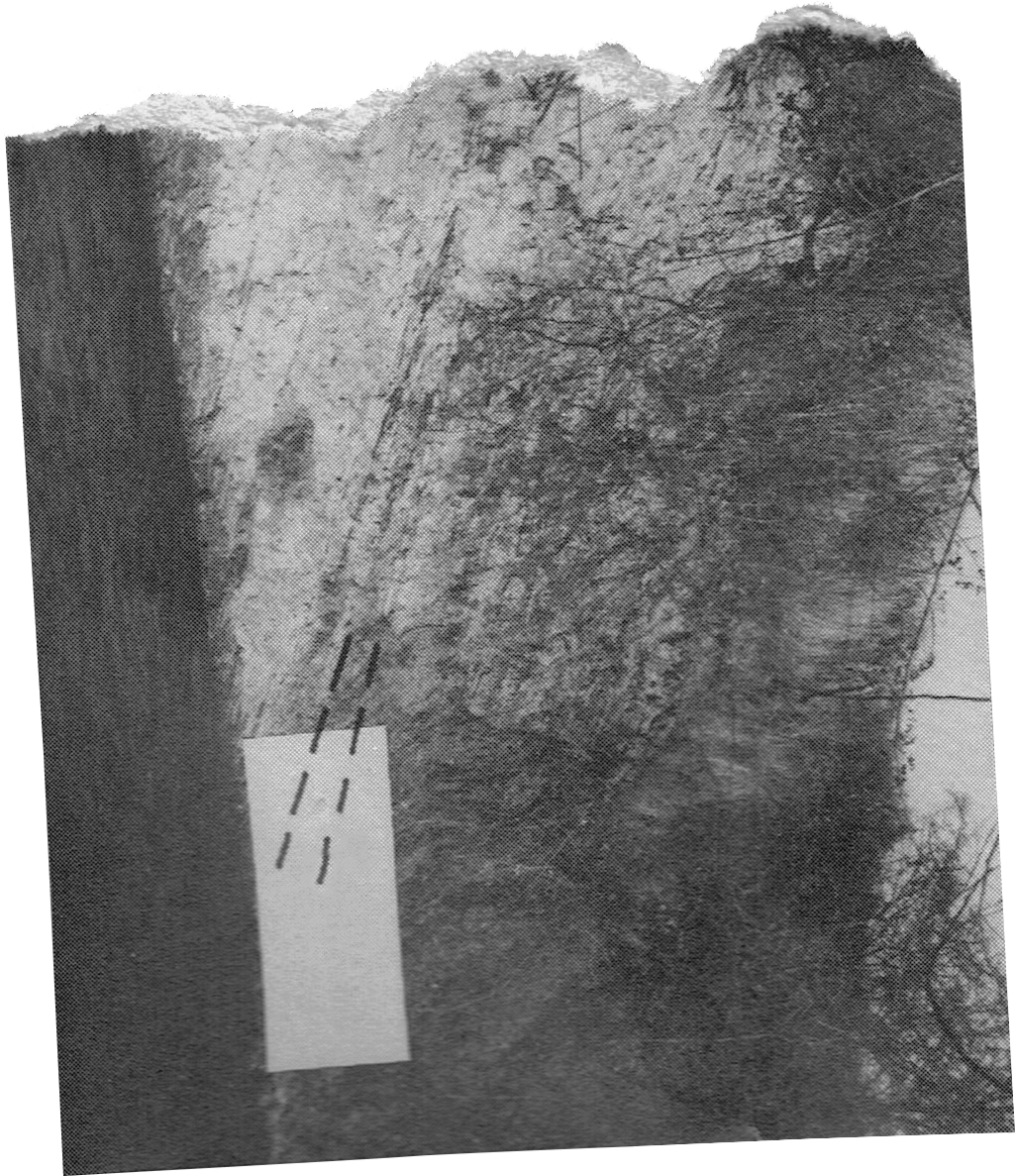 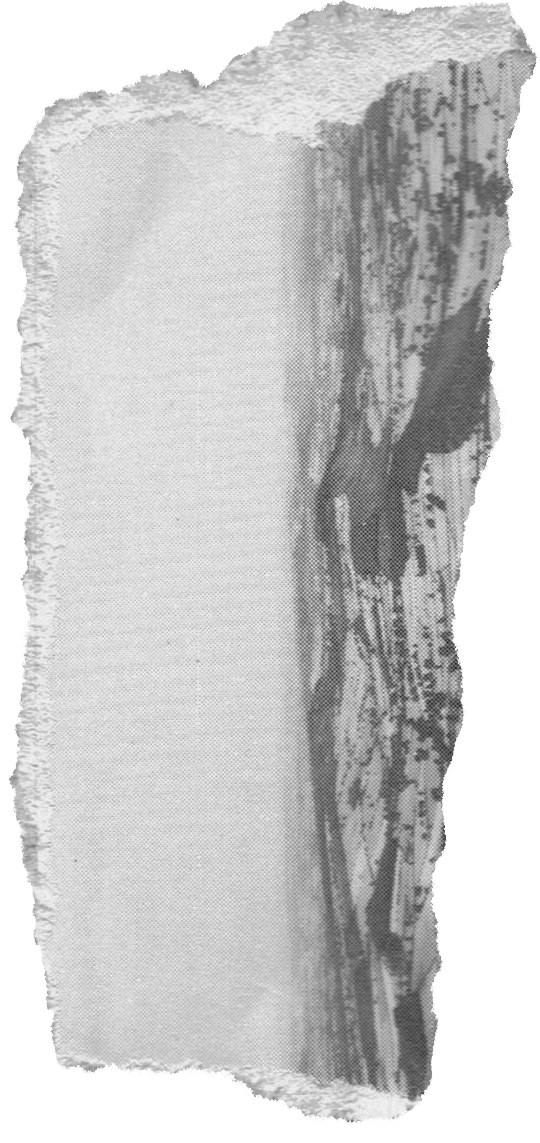 CARA MELAWAN DISKRIMINASI
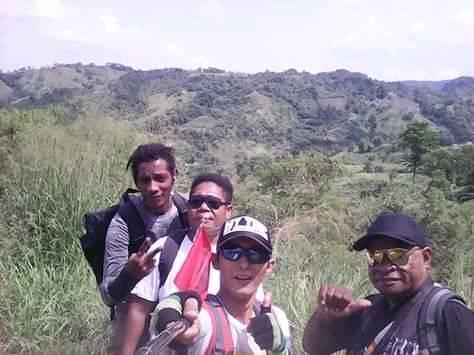 "DISKRIMINASI TERJADI BUKAN HANYA KARENA PENGETAHUAN, TAPI LEBIH PADA KULTUR BUDAYA PEMBAWAAN SESEORANG"
~WIJIANTO~
8 OUT OF 10
SAKIT BARU DIOBATI
KENA BARU CARI INFORMASI
TIDAK TAHU TAPI MERASA TAHU
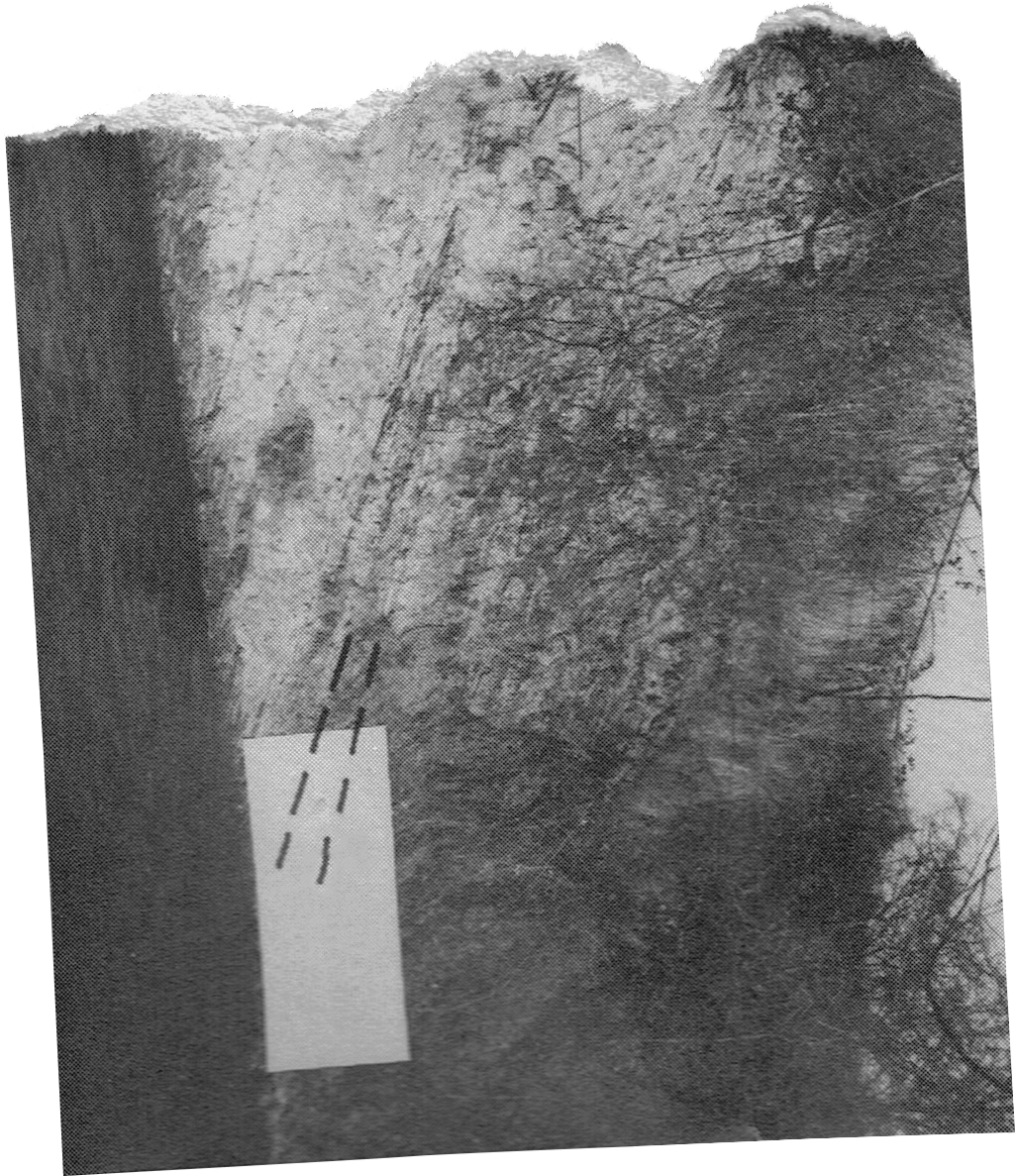 KEBIASAAN KESEHATAN YANG KURANG BAIK
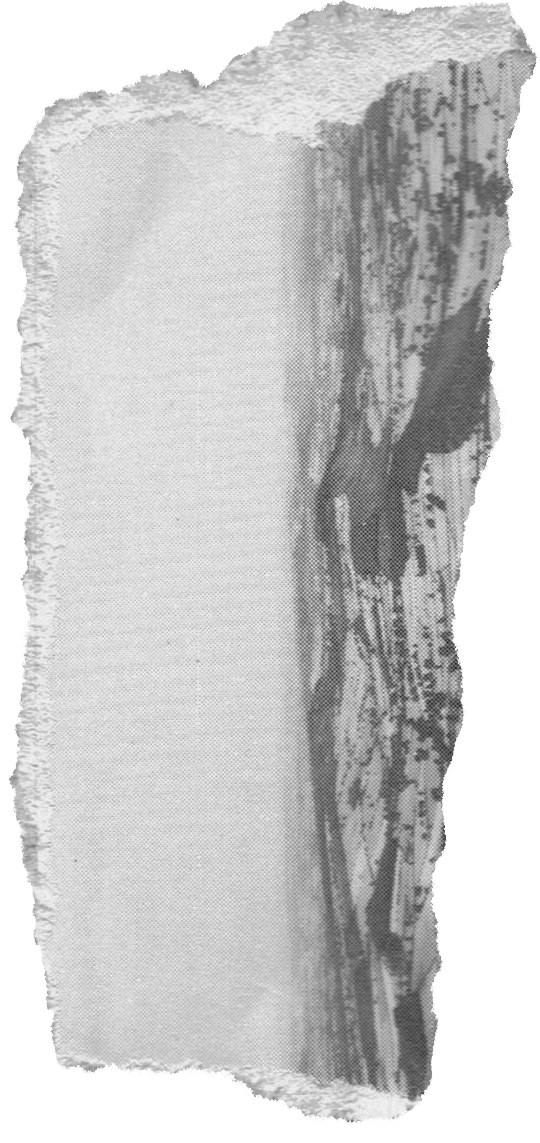 MEDIA PENYAMPAI INFORMASI
STABILITAS EMOSI
MONITORING INFORMASI
PENGUPGRADE POLA PIKIR KESEHATAN DALAM MASA PANDEMI COVID-19
PERAN KULTUR BUDAYA DALAM PENANGANAN COVID-19
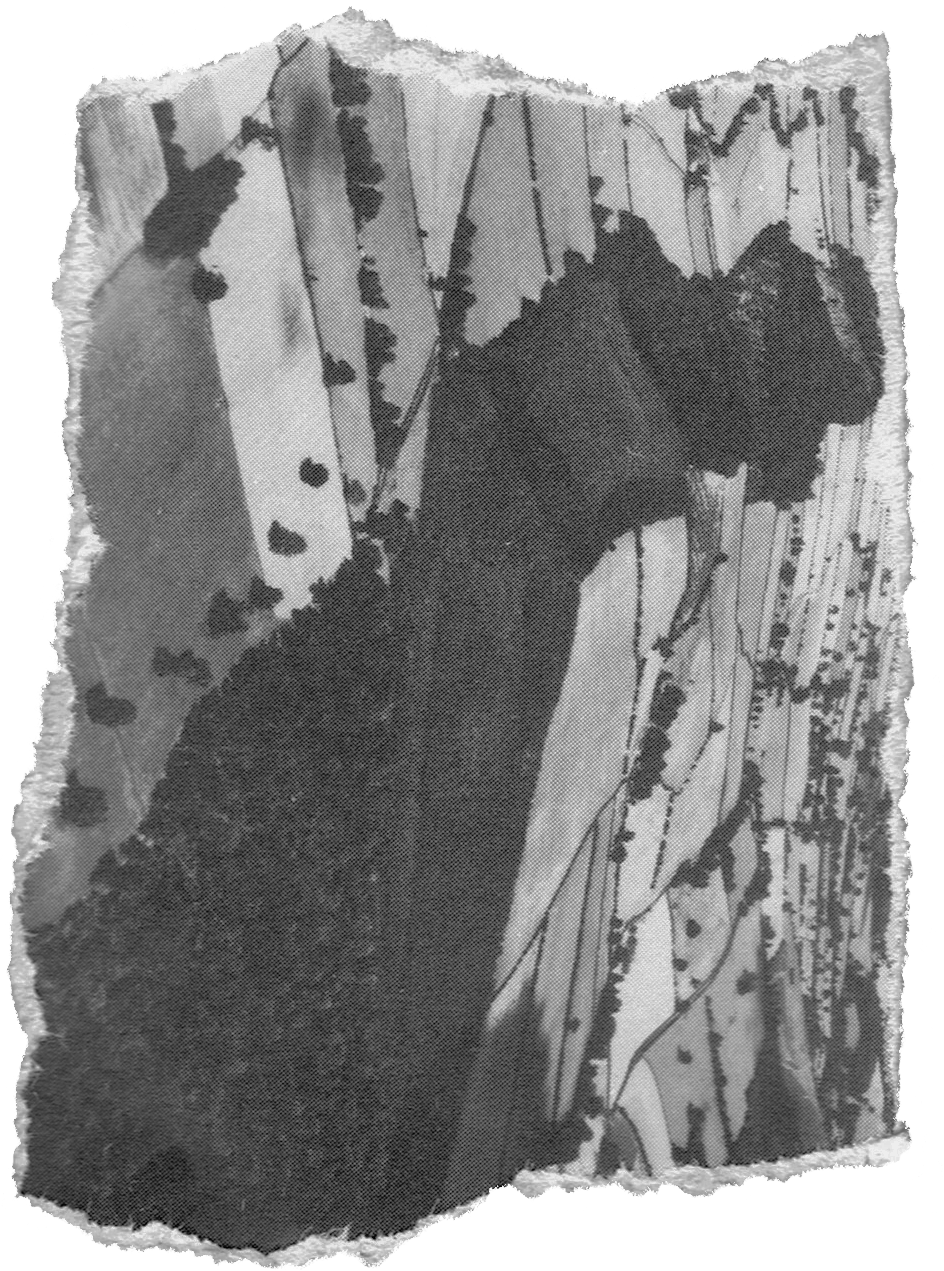 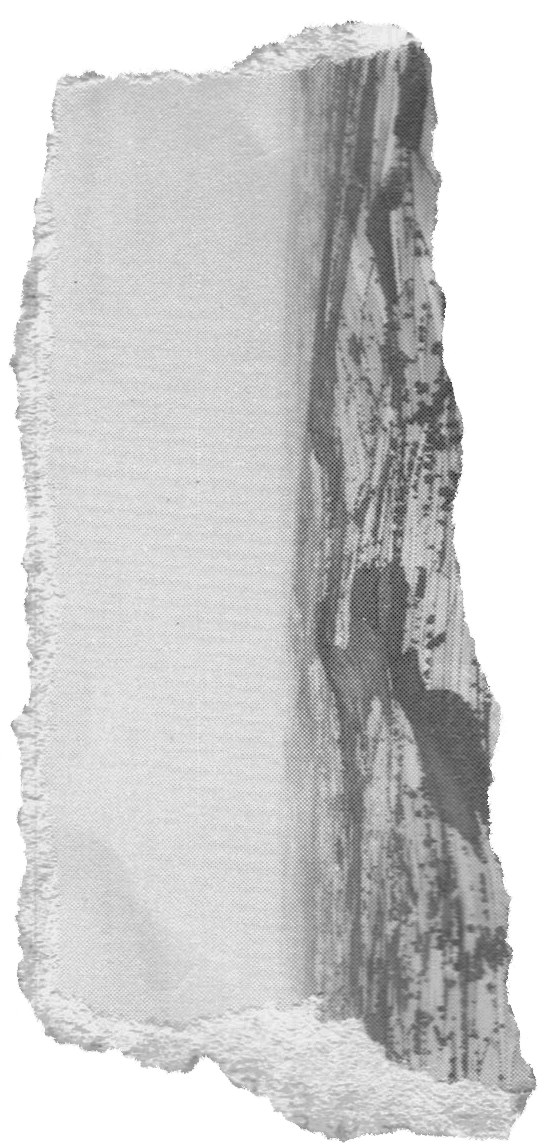 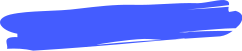 PENDIDIKAN
LINGKUNGAN
EKONOMI
KENDALA PENANGANAN COVID-19 DARI KULTUR BUDAYA
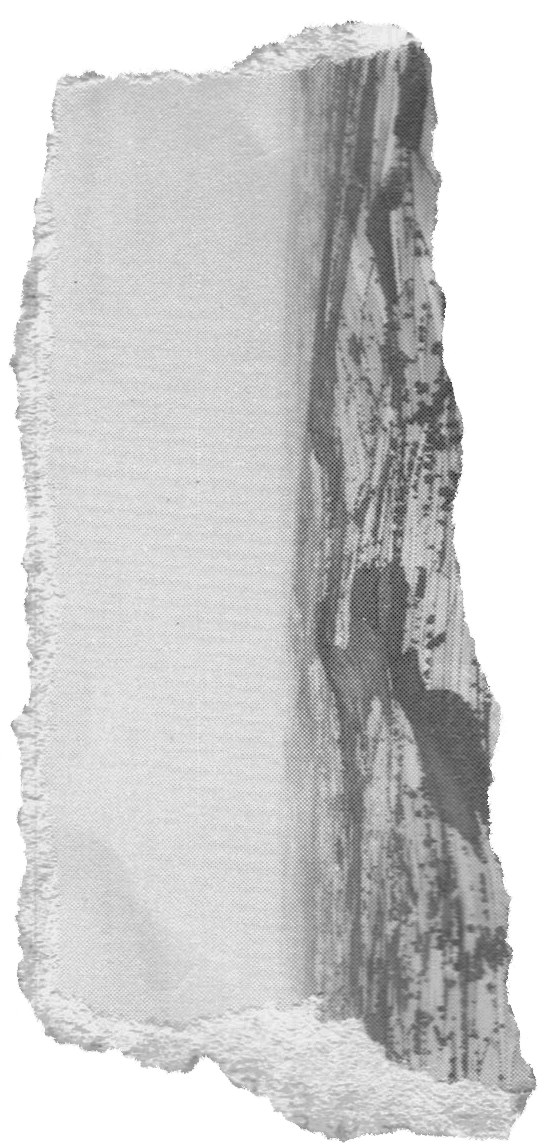 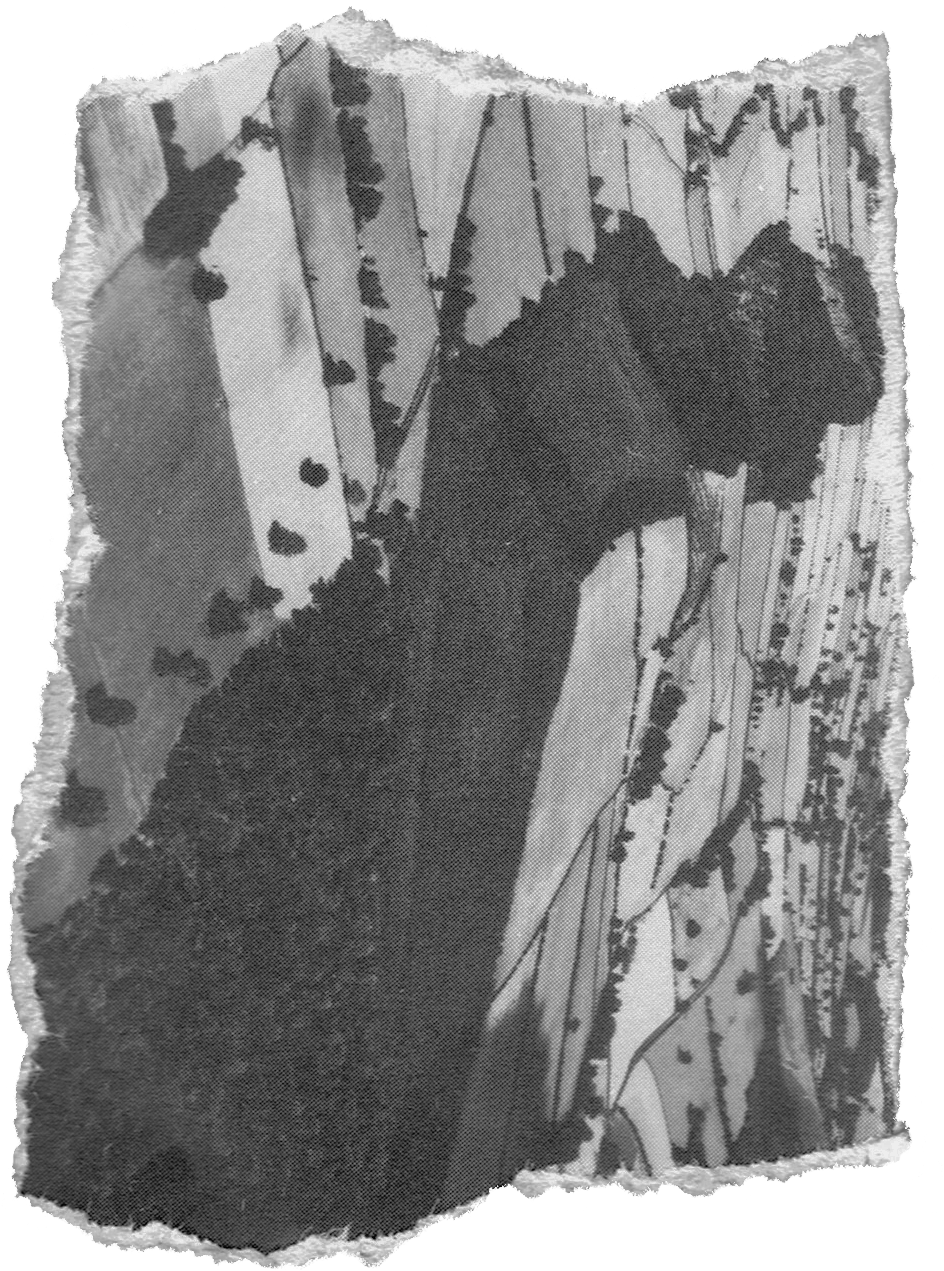 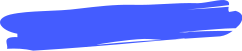 KELUARGA
#MindfulnessAtWork
REAKSI SESAAT
PENGETAHUAN
KEBIASAAN
HIBURAN
DISKRIMINASI DITARIK DARI SUDUT KULTUR BUDAYA
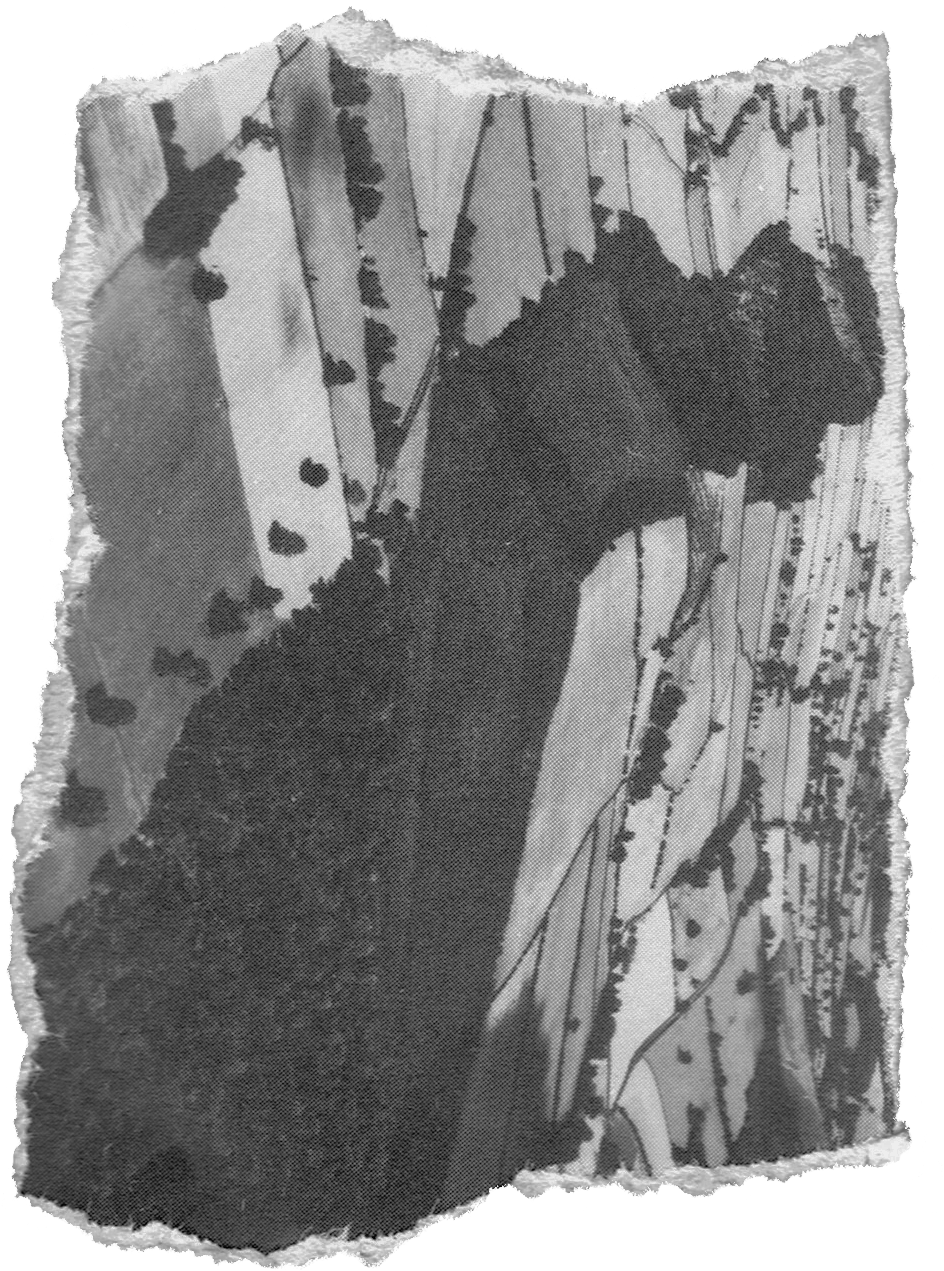 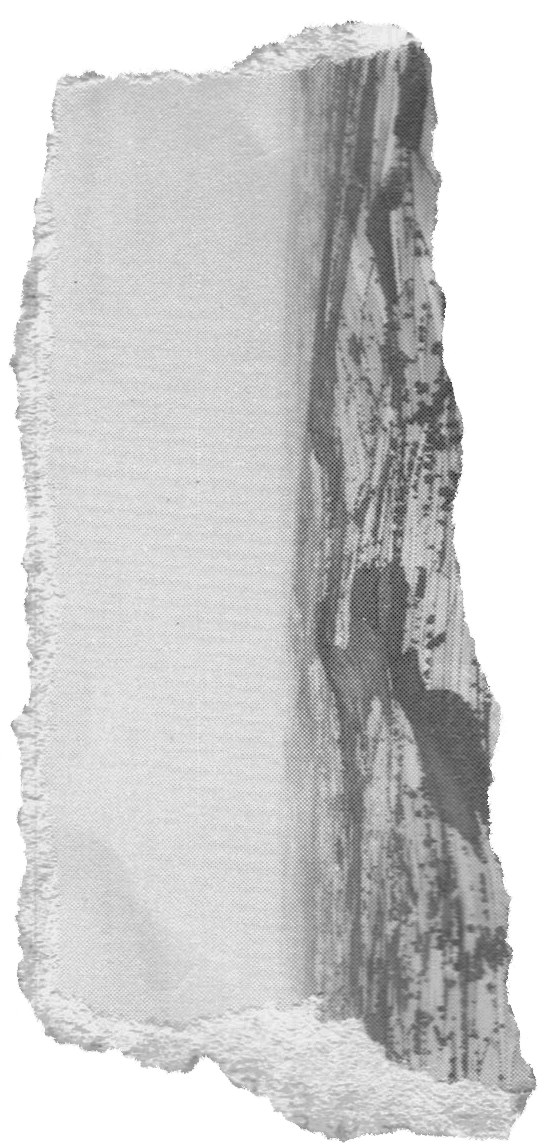 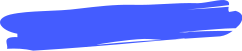 #MindfulnessAtWork
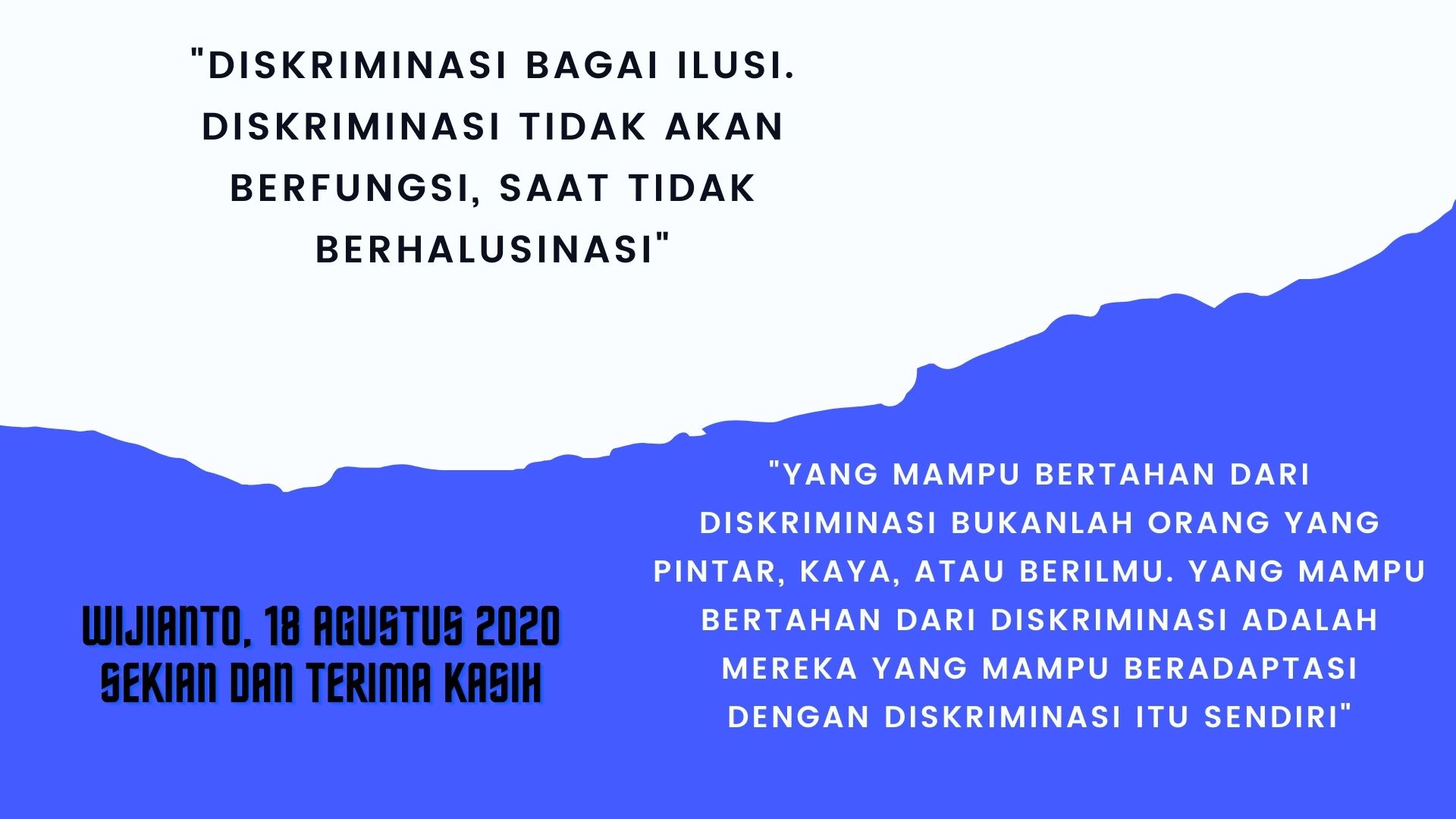